جامعة محمد الصديق بن يحي -جيجل
 كلية العلوم الاقتصادية والتجارية وعلوم التسيير
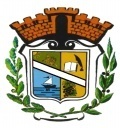 مقياس :مالية دولية
السنة الثالثة: تجارة دولية
المحور السادس: البيئة المؤسساتية للتجارة والمالية الدولية
د/عبد الحميد مرغيت       2023-2024
1
1
يحاول هذا المحور عرض البيئة المؤسساتية للتجارة والمالية الدولية من خلال إبراز دور كل :

صندوق النقد الدولي؛

البنك الدولي؛

المنظمة العالمية للتجارة.
صندوق النقد الدولي 
(International Monetary Fund )
تبلورت فكرة إنشاء صندوق النقد الدولي أثناء مؤتمر عقدته الأمم المتحدة في بريتون وودز بولاية نيوهامبشير الأمريكية بتاريخ يوليو 1944 ضم ممثلي 44 دولة، وهذا بغرض وضع إطار للتعاون الاقتصادي والنقدي  يتجنب تكرار  التخفيضات التنافسية لأسعار العملات التي ساهمت في حدوث الكساد الكبير في ثلاثينات القرن الماضي. 
يتمثل دور الصندوق  في تحقيق النمو والرخاء على أساس مستدام لكل بلدانه الأعضاء ، عن طريق دعم السياسات الاقتصادية التي تعزز الاستقرار المالي والتعاون في المجال النقدي التي تمثل ضرورة للإنتاجية وخلق الوظائف والرفاهية الاقتصادية.
يقع مقر الصندوق في العاصمة واشنطن ويبلغ عدد أعضائه حاليا 190 دولة.
يستمد صندوق النقد الدولي  موارده المالية من ثلاثة مصادر هي:
 
-حصص عضوية البلدان الأعضاء: هي المصدر الرئيسي للتمويل،حيث تمثل حصة البلد العضو في الأساس انعكاسا للحجم الاقتصادي للبلد العضو ومركزه في الاقتصاد العالمي.

-ترتيبات الائتمان: تتمثل في الاتفاقات الجديدة للاقتراض  بين الصندوق ومجموعة من البلدان الأعضاء والمؤسسات. 

-اتفاقات الاقتراض الثنائية: من خلال تعهد البلدان الأعضاء بتقديم موارد من خلال اتفاقات اقتراض الثنائية.
يصدر الصندوق أصلا احتياطيا دوليا يعرف باسم "حقوق السحب الخاصة" أنشأه عام 1969 ليكمل الاحتياطيات الرسمية للبلدان الأعضاء. وبعدما كانت قيمة هذه الأصل تحدد على أساس سلة من أربع عملات رئيسية هي الدولار الأمريكي واليورو والين الياباني والجنيه الاسترليني ،فقد تم  توسيع هذه  السلة اعتبارا من 1 أكتوبر 2016 لتشمل اليوان الصيني كعملة خامسة.
كما يتولى صندوق النقد الدولي نشر مجموعة متنوعة من التقارير الدورية مثل: 

-تقرير آفاق الاقتصاد العالمي ؛ 

-تقرير الاستقرار المالي   العالمي ؛

الراصد  المالي؛ 

إضافة إلى نشر سلسلة من التقارير عن آفاق الاقتصاد الإقليمي.
وظائف صندوق النقد الدولي

 أولا:الرقابة: من خلال  متابعة السياسات الاقتصادية والمالية في البلدان الأعضاء وإسداء النصح والمشورة لها بشأن السياسات الاقتصادية الملائمة لها.
ثانيا:المساعدة المالية : يقدم الصندوق الدعم المالي للبلدان المتضررة من الأزمات لكي يتيح لها فرصة لالتقاط الأنفاس حتى تنتهي من تنفيذ سياسات تستعيد بها الاستقرار والنمو الاقتصاديين. 
ثالثا: تنمية القدرات:يقدم الصندوق المساعدة الفنية والتدريب لكل البلدان الأعضاء عند الطلب ويتم تصميمها وفق احتياجات كل بلد. ويمكن أن تساعد تنمية القدرات البلدان على تحسين التحصيل الضريبي وتعزيز المالية العامة. ويمكنها أيضا مساعدة البلدان على تحديث سياساتها النقدية والسياسات المعنية بسعر الصرف، أو تطوير النظم القانونية، أو تدعيم الحوكمة. كذلك يمكن أن تساعد تنمية القدرات البلدان على جمع البيانات ونشرها للاسترشاد بها في صنع القرار.
الإقراض من صندوق النقد الدولي
إحدى مسؤوليات الصندوق الرئيسية هي تقديم القروض والمساعدة المالية الميسرة للبلدان الأعضاء التي تمر بمشكلات فعلية أو محتملة في ميزان المدفوعات.وعادة ما تأخذ هذه المشكلات ثلاثة أنواع رئيسية تشمل:
-أزمات  ميزان المدفوعات: تنشأ إذا عجز البلد عن سداد مقابل وارداته الضرورية أو أداء مدفوعات خدمة ديونه الخارجية.
- الأزمات المالية :تنشأ عن افتقار المؤسسات المالية إلى السيولة أو تعرضها للإعسار.
أزمات المالية العامة: تنشأ بسبب عجز المالية العامة المفرط وثقل الديون. 

عادة  ما تؤدي هذه الأزمات إلى إبطاء النمو الاقتصادي في البلد المعني، وارتفاع البطالة، وانخفاض مستويات الدخل، وخلق مناخ من عدم اليقين، مما يفضي إلى ركود عميق. وفي حالة الأزمات الحادة، قد يصبح التوقف عن السداد أو إعادة هيكلية الدين السيادي أمرا لا يمكن تجنبه.
في هذا السياق تتيح قروض الصندوق للبلدان الأعضاء فرصة لالتقاط الأنفاس ريثما تنتهي من تعديل سياساتها بصورة منظمة، مما يمهد السبيل لاقتصاد مستقر ونمو مستدام.
الإقراض من صندوق النقد الدولي (تابع)
تمر إجراءات الإقراض من الصندوق عملياً بالمراحل التالية:
أولا: يتقدم البلد العضو بطلب إلى الصندوق للحصول على ما يحتاجه من دعم مالي؛ 
ثانيا: تناقش حكومة البلد العضو مع خبراء الصندوق الموقف الاقتصادي والمالي واحتياجات التمويل؛
ثالثا:تتفق حكومة البلد العضو مع الصندوق على برنامج للسياسات الاقتصادية قبل تقديم الصندوق للقرض، وهو ما يُعرَف بشرطية السياسات  الذي يعتبر جزءا لا يتجزأ من إقراض الصندوق. 
رابعا:بمجرد أن يتم الاتفاق على الشروط، يُعْرَض برنامج السياسات الذي يستند إليه الاتفاق على المجلس التنفيذي للصندوق ضمن "خطاب نوايا" و"مذكرة تفاهم" مفصلة للحصول على الموافقة.
خامسا:بعد موافقة المجلس التنفيذي على القرض، يتابع الصندوق كيفية تنفيذ البلد العضو لإجراءات السياسة التي تقوم عليها الموافقة. وتمثل استعادة البلد العضو صحته الاقتصادية والمالية ضمانا للصندوق بشأن قدرة البلد على سداد القرض.
البنك الدولي ( World Bank)

تم الإعلان عن تأسس البنك الدولي عام 1944في ختام مؤتمر "بريتون وودز"  وكان يسمى آنذاك البنك الدولي للإنشاء والتعمير ،وقد بدأ نشاطه رسميا  في27 يناير 1946بالمساعدة في أعمار أوروبا بعد الحرب العالمية الثانية. يبلغ عدد الدول الأعضاء فيه حاليا 189 دولة ويقع مقره بواشنطن العاصمة.وقد تطورت  أهداف البنك الدولي عبر  الزمن حيث أصبحت تركز حاليا على التنمية المجتمعية وتنسيق المعونات، والعمل على حماية الفئات الأشد احتياجا في البلدان الأشد فقرا ، وتخفيف آثار التغير المناخي.
مجموعة البنك الدولي

تتكون مجموعة البنك الدولي من خمس مؤسسات تعمل في جميع المجالات الرئيسية للتنمية: 
-البنك الدولي للإنشاء والتعمير: أُنشئ في 1944 لإعادة بناء أوروبا بعد الحرب العالمية الثانية. ويعمل البنك الدولي للإنشاء والتعمير في البلدان النامية لإنهاء الفقر وبناء الرخاء المشترك. 

-مؤسسة التنمية الدولية أُنشئت في عام 1960، وهي ذراع البنك الدولي المعنية بمساعدة أشد بلدان العالم فقراً. حيث تهدف إلى الحد من الفقر من خلال تقديم قروض معفاة من الفائدة، أو بفائدة منخفضة.
مجموعة البنك الدولي

.-مؤسسة التمويل الدولية: أنشأت في عام 1956، هدفها هو العمل  على تحسين حياة الناس في البلدان النامية من خلال الاستثمار في نمو القطاع الخاص.
-هيئة ضمان الاستثمار المتعدد الأطراف: تأسست في عام 1988، وتتلخص مهمتها في تشجيع الاستثمار عبر الحدود في البلدان النامية من خلال توفير الضمانات (التأمين ضد المخاطر السياسية وتعزيز الائتمان) للمستثمرين والمقرضين.
-المركز الدولي لتسوية نزاعات الاستثمار: أنشأ عام 1966، ويتمثل دوره في تقديم خدمات حل النزاعات الدولية في المقام الأول بين المستثمرين والدول، ولكن أيضًا في النزاعات بين دولة ودولة.
تمويل وعمليات البنك الدولي
يحصل البنك الدولي على معظم موارده المالية في الأسواق المالية العالمية، حيث يتمتع بدرجة التصنيف الائتماني AAA منذ عام 1959 ، والتي تتيح له الاقتراض بتكلفة منخفضة، كما يحقق البنك دخلاً سنويا من العائد على حقوق ملكيته، ومن هوامش أسعار الفائدة الصغيرة التي يحتسبها على القروض التي يقدمها. 
وتعتبر  مجموعة البنك الدولي شريك  للبلدان متوسطة الدخل التي تمثل أكثر من 60% من حافظة مشروعات البنك الدولي ،على اعتبار أن بها الاستثمارات الكبرى في البنية التحتية، كما يقطن في هذه البلدان أكثر من 70% من فقراء العالم. 
يقدم البنك الدولي مزيجًا من الموارد المالية، والمعارف، والخدمات الفنية، والمشورة الإستراتيجية التي يقدمها للحكومات لتحسين الخدمات.
منظمة التجارة العالمية (World Trade Organization )

بعد الحرب العالمية الثانية (1945) تبلور جهد دولي لتنظيم التجارة الدولية لوضع حد لعهود الفوضى في العلاقات التجارية ، التي طالما أدت إلى حروب مدمرة. وقد توج هذا الجهد  لاحقا بوضع الاتفاقية العامة للتجارة والتعريفات (الجات) " GATT"عام 1947. 
بعد ذلك شهد العالم عددا من جولات المفاوضات التجارية المتعددة الأطراف بدءا بمفاوضات ”جنيف” عام 1947 وانتهاء بجولة أورغواي الأخيرة في 10افريل 1994 التي آلت في النهاية إلى إنشاء منظمة التجارة  العالمية عام 1995، ومقرها جنيف –سويسرا.
منظمة التجارة العالمية (World Trade Organization )


تعنى  منظمة التجارة  العالمية بقواعد التجارة بين كل الاقتصادات الرئيسية التي تمارس التبادل التجاري، كما   تعمل المنظمة للمساعدة على تدفق التجارة الدولية بسلاسة وحرية وعلى نحو يمكن التنبؤ به، وتتيح للبلدان منبرا لتسوية المنازعات بشأن قضايا التجارة.
مبادئ منظمة التجارة العالمية
أولا : مبدأ الدولة الأولى بالرعاية
بموجب هذا المبدأ تلتزم كل دولة عضو تقدم أي ميزة تفضيلية في تعاملها مع دولة أخرى بمنح المعاملة التفضيلية نفسها لجميع الدول الأعضاء في المنظمة ، تحقيقاً لمبدأ عدم التمييز في المعاملات التجارية الثنائية . 
ثانيا : مبدأ الشفافية  
 يقصد به أن على الدولة العضو الإعلان عن جميع القوانين والأنظمة التي تحكم التجارة فيها بصفة عامة ، أو بينها وبين الدول الأخرى مع مراعاة عدم التمييز في تطبيقها بين الدول الأعضاء في المنظمة  ، و توضيح الأنظمة الحكومية الخاصة بدواعي المصلحة الوطنية أو الأمن القومي . 
.
مبادئ منظمة التجارة العالمية (تابع)

ثالثاً : مبدأ تخفيض العوائق التجارية 
يجب على الدول الأعضاء أن تعمل باستمرار علي تخفيض عوائق التجارة مثل   ( الحصص ، الرسوم الجمركية … إلخ ) التي تعيق انسياب التدفق  الحر للسلع والخدمات بين حدود الدول الأعضاء . 
رابعاً : مبدأ المعاملة بالمثل 
بموجبه  يحق للدولة العضو اتخاذ تدابير وإجراءات ضد أي دولة أخرى مماثلة للإجراءات التي فرضتها ضدها . 
خامسا : مبدأ المعاملة الخاصة للدول النامية 
يتضمن هذا المبدأ منح  ميزات تجارية خاصة ومؤقتة وفي حدودها الدنيا مثل ( فترة سماح زمنية أطول – ورسوم جمركية أقل ) للدول النامية ، إذ أقرت  المنظمة بأن الدول النامية الأعضاء قد تحتاج إلى حماية الصناعة الوطنية الناشئة ذات الحساسية في مواجهة المنافسة الخارجية .
مبادئ منظمة التجارة العالمية (تابع)

سادسا : مبدأ المعاملة الوطنية 
ينص هذا المبدأ على عدم التمييز بين  المنتجات المحلية ، والمنتجات المماثلة لها من المستورد من حيث الرسوم المحلية ، أو الضرائب ، أو المواصفات القياسية ، كما لا تميز الدولة بموجبه في معاملتها للسلع والخدمات الواردة مقارنة بالسلع والخدمات  الوطنية .

سابعا : مبدأ حماية البيئة :بموجبه تحترم المنظمة الحاجة لحماية البيئة فيما يخص المعاملات التجارية على المستوى المحلي والدولي .